趣味は切手集めです。
A. My hobby is to collect stamps.

B. My hobby is collecting stamps.
動名詞のイメージ
①反復
②中断
③逃避
動名詞のイメージ①：反復
[Speaker Notes: Practice, be used to, mind, imagine, 
look forward to, ディズニーランド]
趣味は切手集めです。
A. My hobby is to collect stamps.

B. My hobby is collecting stamps.
Proverb(ことわざ)
Seeing is believing
[Speaker Notes: ことわざ　今も昔も]
動名詞のイメージ②：中断
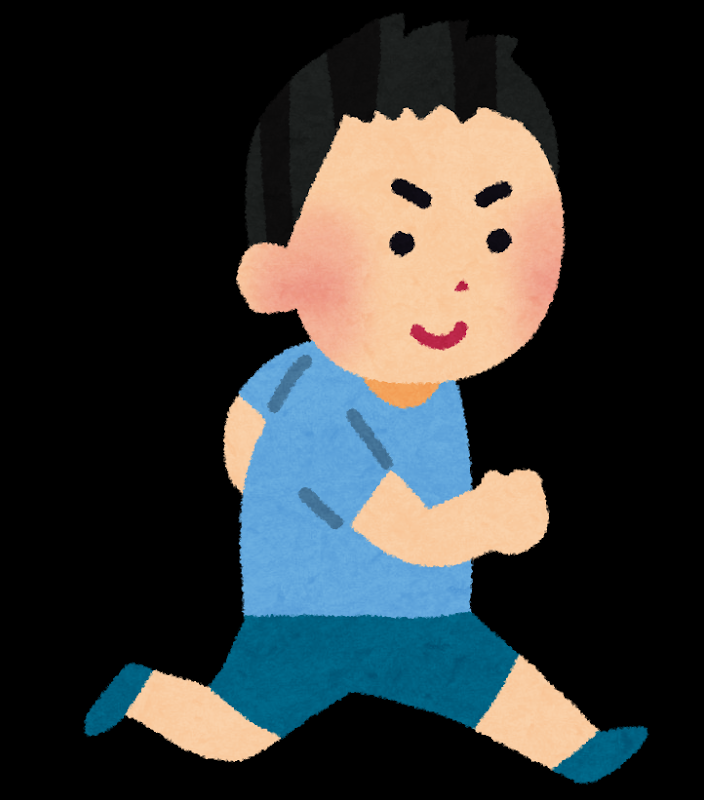 [Speaker Notes: Give up, stop, quit, discontinue,]
He stopped running.
動名詞のイメージ③：逃避
[Speaker Notes: Miss, avoid, escape, refuse
Help (I can’t help it)
逃避→反対
Object to –ing, be opposed to
resist]
You should avoid easting fried foods.